ФІЛОСОФІЯ
Національна академія внутрішніх справКафедра філософії права та юридичної логіки
Мультимедійний підручник
Тема 2.1.  


Історичні типи філософської думки:
  античність, середньовіччя, відродження
Питання:
1. Передумови виникнення  та загальна характеристика античної філософії.
2. Основні ідеї та принципи середньовічної філософії.
3. Гуманізм та натурфілософія епохи Відродження.
Рекомендована література:
Батурин В. Философия. Учебник – М.: Юнити-Дана, 2016. – 512 с.
Вовк В.М., Петрова Г.М., Чернєй В.В. Історія філософії: опорний конспект: К.: Атіка, 2012. – 275 с.
Касьян В.І. Філософія: відповіді на питання екзаменаційних білетів:навч. посіб. — 8-те вид., випр. і доп. — К.: Знання, 2015. — 354с.
Причепій Є.М., Черній А.М., Чекаль Л.А. Філософія: підручник. –5 вид., випр., доп. – К.: Академвидав, 2015. – 592 с.
Бойченко І.В., Бойченко М.І. Філософія: Навч. посібник для дистанц. навч. / Відкритий міжнародний ун-т розвитку людини “Україна”. Інститут дистанційного навчання. – К.: Університет “Україна”, 2011. – 211 с.
Бондаревич І.М. Філософія [Текст] : навч. посіб. / І. М. Бондаревич. – К. : Алерта, 2013. – 239 с.
Буслинський В.А., Скрипка П.І. та ін. Філософія: Навч. посібник для студ. і аспірантів вищ. навч. закладів. – К., 2012. – 315 с.
Губар О.М. Філософія: інтерактивний курс лекцій: навч. посібник. К.: Центр учбов. л-ри, 2012 – 416 с.
Присухін С.І. Філософія: навч. посібник / Державний вищий навчальний заклад “Київський національний економічний ун-т ім. Вадима Гетьмана”. – К.: КНЕУ, 2015. – 356 с.
Філософія [Текст] : підруч. для студ. вищ. навч. закл. / [Л. В. Губерський та ін. ; за ред. Л.В. Губерського]. – Х. : Фоліо, 2013. – 509 с.
2
Мета: отримати систематизовані знання про  особливості та основні етапи становлення філософської думки Античності, Середньовіччя, Відродження.

Основні поняття: натурфілософія, майєвтика, космоцентризм, діалектика, метафізика, еллінізм, теоцентризм, креаціонізм, апологетика, патристика, схоластика, тринітарна проблема, реалізм і номіналізм, пантеїзм, антропоцентризм, гуманізм, геліоцентризм.
10
Антична філософія
Натурфілософія - це філософське осмислення природи. Грецькою мовою слово “природа” звучить як "фізис", тому таку філософію у Стародавній Греції називали "фізичною", а філософів цього періоду - "фізиками".
11
Антична філософія
12
Антична філософія
13
Софісти – друга половина V ст. до н.е. (старогрец. – “софістес ”знавець, майстер, художник, мудрець)  привернули увагу до проблеми людини, суспільства, знання.
Старші софісти – Протагор (481—411 pp. до н.е.), Горгій, Гіппій, Продік, Антіфонт, Ксеніад.
Молодші софісти – Алкідам, Трасімах, Крішій, Каллікл.
14
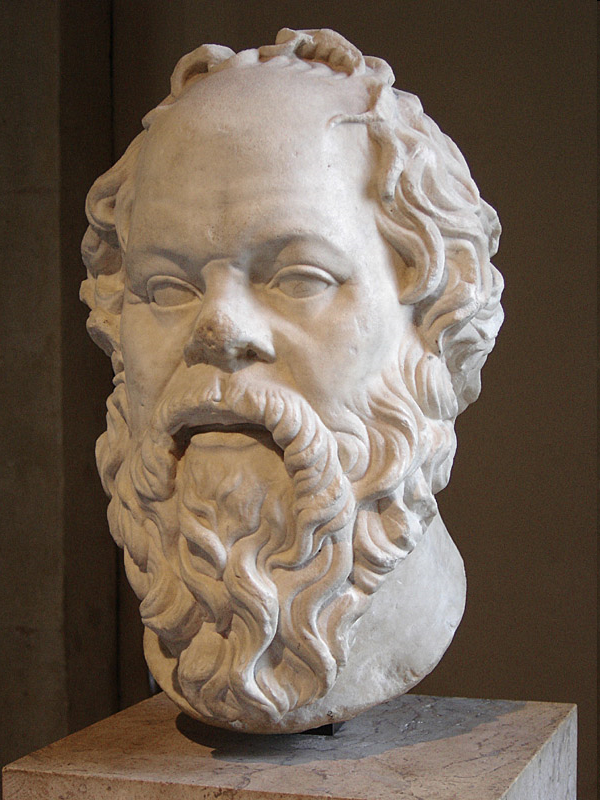 СОКРАТ (469 – 399 pp. до н.е.). 
У центрі філософії Сократа — людина. Але вона ним розглядається насамперед як моральна істота. Тому філософія Сократа — це етичний антропологізм. Інтересам Сократа були чужі як міфологія, так і метафізика.
Портрет Сократа, скульптура римської епохи, що зберігається в Луврі
15
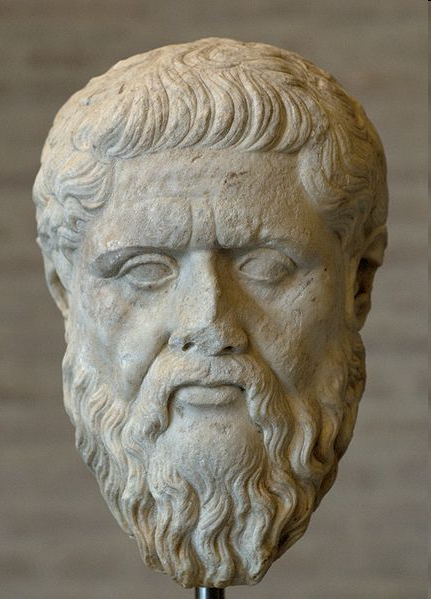 ПЛАТОН (427 – 347 pp. до н.е.). 
давньогрецький філософ
погляди Платона складаються у систему, до якої входять: 1) вчення про буття; 2) вчення про Бога;  3) вчення про світ;              4) вчення про походження світу; 5) вчення про душу; 6) вчення про пізнання;       7) вчення про моральність;   8) вчення про суспільство
16
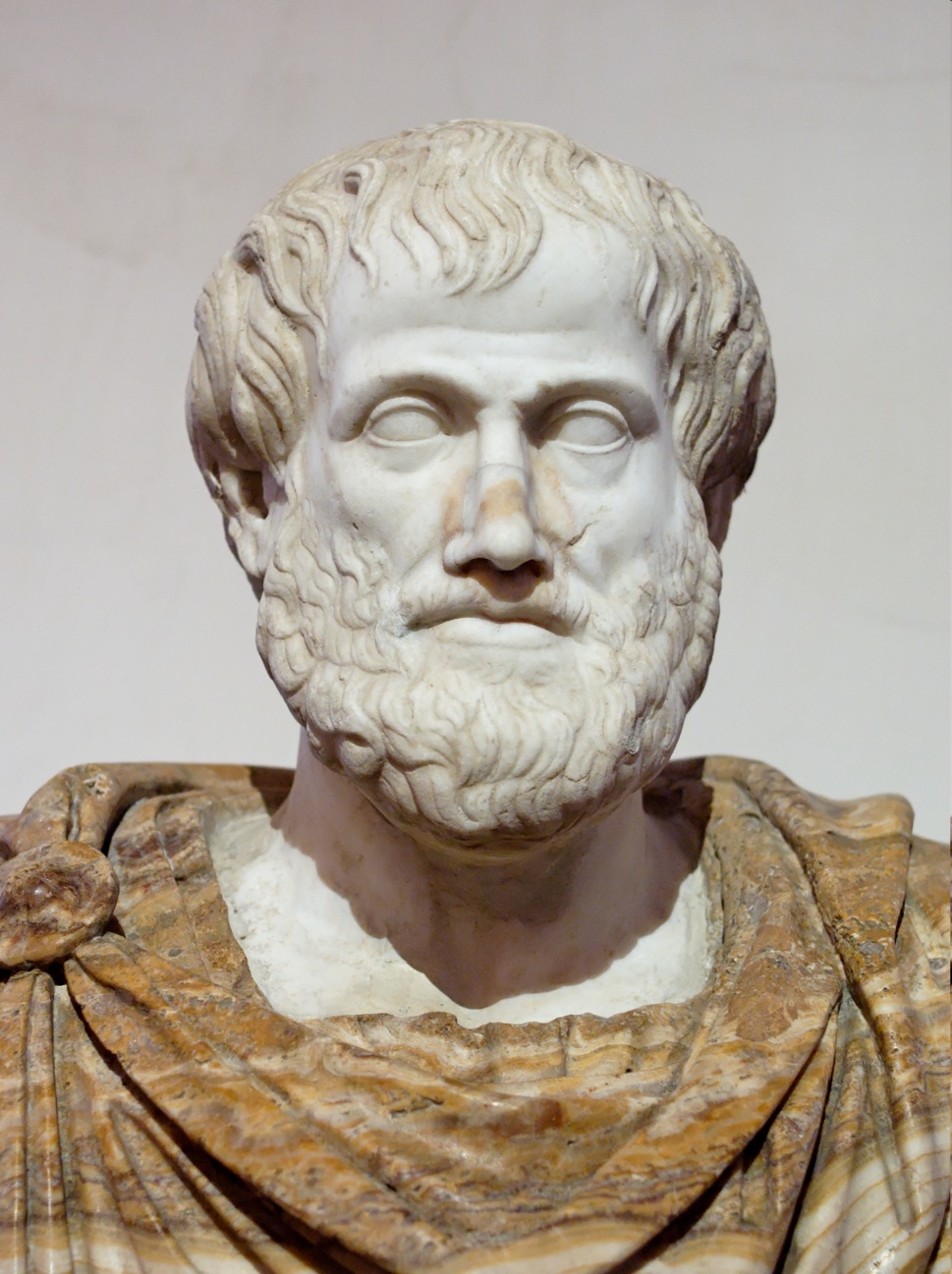 АРІСТОТЕЛЬ (384 – 322 pp. до н.е.). 
давньогрецький вчений-енциклопедист, філософ і логік, засновник класичної (формальної) логіки.
Арістотелем були закладені основи біології, фізики, етики, логіки, психології, соціології.
Бюст Арістотеля, римська копія
3
ПЕРІОДИ РОЗВИТКУ СЕРЕДНЬОВІЧНОЇ ФІЛОСОФІЇ
ІІ – ІV ст. – АПОЛОГЕТИКА
Апологетика – (грец. απολογητιχος — захисний, виправдальний) — упереджений, безумовний захист та виправдання християнської віри.
V - ІХ ст. - ПАТРИСТИКА
Патристика – (лат. pater – батько) – сукупність філософських доктрин християнських мислителів (Отців Церкви).
ІХ – XІІ ст. – СХОЛАСТИКА
Схоластика – (лат. scholastikos – учений, шкільний) – філософське вчення, в якому поєднані релігійно-філософські засновки з раціоналістичною методикою та формально-логічними проблемами
5
Василій Великий (Кесарійський) (329—379), 
Григорій Богослов (330—389), 
Григорій Ниський (335—394).
Східна
патристика
Західна
патристика
Аврелій Августин - Авґустин Блаженний, єпископ Гіппокійський (північ Африки) (354- 430).
6
Патристика – до XII ст. (августиніанство)
Домінують ідеї Августина, пов'язані з неоплатонізмом
СХОЛАСТИКА
Схоластика – до XIII – XV ст. (томізм)
Поширюються ідеї Фоми Аквінського (1225 – 1274 рр.). Пристосував вчення Аристотеля до потреб зміцнення позицій католицизму
7
Представники схоластики
Ериугена (810 – 877 рр.) у творі «Про розподіл природи» вперше накреслив цілісну християнізовану картину світу, де існувала струнка система ієрархічних зв'язків, зумовлених дією єдиного божественного начала. Стверджував, що справжні знання збігаються з вірою, а філософія — з теологією.
Ансельм Кентерберійський (1033-1109 рр.) увів в інтелектуальний обіг онтологічне доведення існування Бога: якщо Бог е суцільна досконалість, то він не може не існувати, адже його неіснування було б недоліком буття, а, отже, недосконалістю. Гостро поставив питання про природу ідеальних сутностей, без уваги до яких неможливо збагнути таємниці свідомості.
8
Реалізм – (лат. realis – суттєвий, дійсний) – філософський напрям, згідно з яким загальні поняття (універсалії) існують реально як сутності речей. (Фома Аквінський, Ансельм Кентерберійський)

Номіналізм – (лат. nomen – ім'я) – філософське вчення, що заперечує онтологічне значення універсалій (загальних понять), стверджують, що універсалії існують не в дійсності, а тільки в мисленні. (Вільям Оккам, Жан Буридан)
Епоха Відродження (XIV – XVI ст.)

Антропоцентризм – філософський принцип, згідно з яким людина вважається центром Всесвіту, найвищою метою всього, що відбувається у Світі. Вона – співтворець Бога, оскільки втілює  Божий задум на землі.
10
Основні філософські напрямки епохи Відродження
11
Основні філософські напрямки епохи Вдродження
12
Основні філософські напрямки епохи Відродження
Дякуємо за увагу!
КІНЕЦЬ